ADMINISTRASI JARINGAN KOMPUTER
PUSPANDA HATTA
2020
KOMPONEN SISTEM JARINGAN KOMPUTER
ADMINISTRATOR
Seseorang yang bertugas menginstall, mengkonfigurasi, dan mendukung layanan jaringan komputer dalam lingkup Local Area Network (LAN), Wide Area Network (WAN), dan sistem Internet atau segmen dari sistem jaringan. 
Tugas lainnya adalah memantau jaringan untuk memastikan ketersediaan jaringan untuk semua pengguna sistem dan dapat melakukan pemeliharaan yang diperlukan untuk mendukung ketersediaan jaringan.
LAYANAN JARINGAN KOMPUTER
Apa saja layanan jaringan komputer ?
Layanan dasar jaringan komputer
IP, Routing, Domain Name System
Layanan memberikan informasi dalam bentuk digital
Web, video streaming, voice over internet, etc?
Layanan tukar-menukar data
FTP, file sharing, file hosting
Layanan surat elektronis
Mail server, webmail interface
Layanan sistem komputer virtual (cloud computing)
AWS, Google Cloud Platform, etc
Layanan kualitas jaringan (Quality of Services)
Throughput, Latency, Response Time, Bandwidth management
Semua layanan tersebut digunakan oleh “user” untuk kebutuhan sehari-hari
Semua layanan tersebut diinstall dalam sistem operasi jaringan yang berjalan pada infrastruktur jaringan komputer yang sangat kompleks
USER
Pengguna yang memanfaatkan teknologi layanan jaringan
User bisa dari pemilik ataupun penyewa layanan jaringan
Pemilik
Orang/organisasi yang memiliki infrastruktur jaringan komputer, mengisi infrastruktur tersebut dengan teknologi-teknologi penunjang
Contoh : Universitas dan sekolah dengan sistem informasi akademik, perusahaan dengan sistem informasi ERP (enterprise resource plan), rumah sakit dengan sistem informasi Kesehatan, dan lain-lain
Penyewa
Orang yang menggunakan layanan web hosting, email, browsing internet, dan lain-lain.
Contoh infrastruktur jaringan komputer
unmanaged
managed
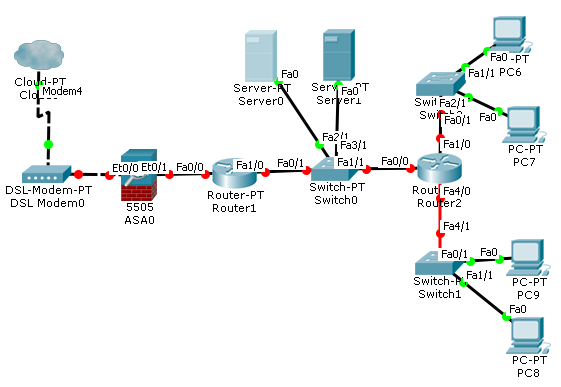 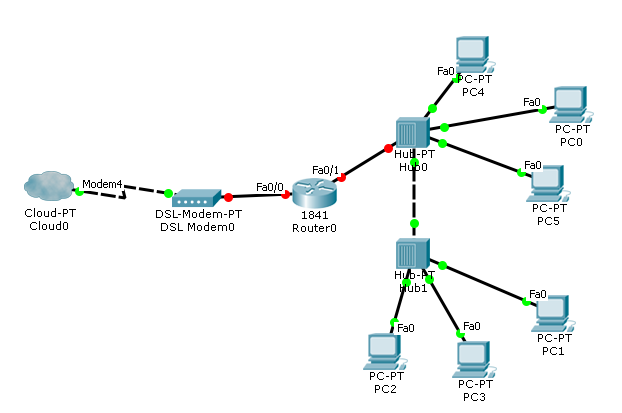 Berikan komentarmu terhadap 2 topologi jaringan tersebut !!!
Contoh 2 – topologi data center instansi pendidikan
konvensional
Private cloud IAAS
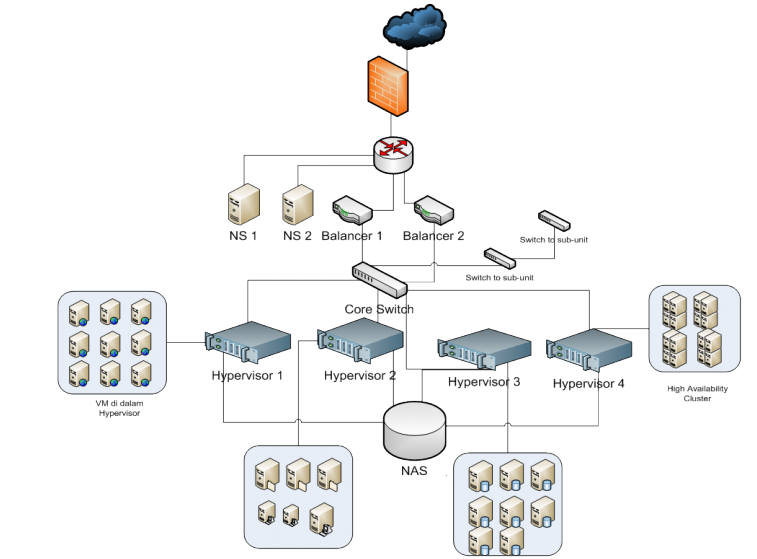 Berikan komentarmu terhadap 2 topologi jaringan tersebut !!!
Pertanyaan
Jadi manajemen infrasturktur jaringan itu penting atau tidak ?
Siapa yang me-manage?
Apa saja yang di-manage?
Bagaimana cara me-manage?
Who managed?
Computer Technician
Network Administrator
System Administrator
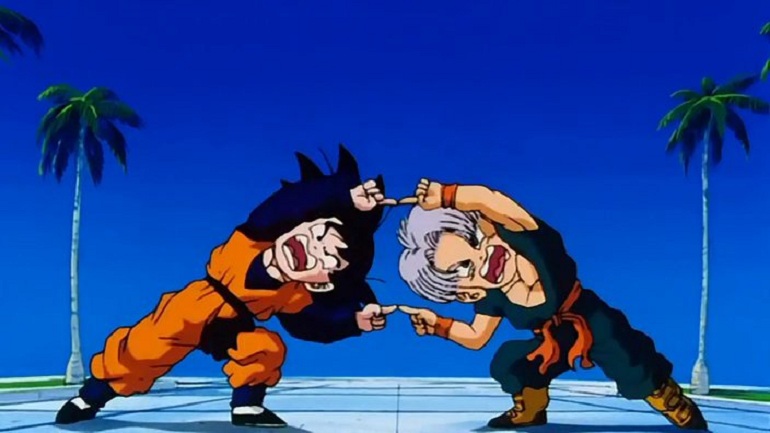 Computer technician
“Desktop” support
Responsible for setting up and maintaining the users’ computers.
Putting the computers together.
Adding new hardware: RAM, CD-ROM drive, Monitor, etc.
Installing software
Setting up accounts, email, and access to servers
Troubleshooting
Helping users
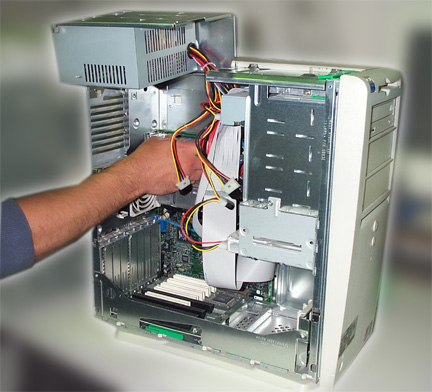 Network administrator
Connecting the computers to the network.
Install, manage, troubleshoot network infrastructure:
Routers, Switches, Cables, Wireless Access Points
Issues: 
Security
Quality of Service
Video On Demand
IP Telephony or Voice over IP
Setting up any wireless network access.
Configure the routers and switches.
Basic configurations
Security
Traffic flow
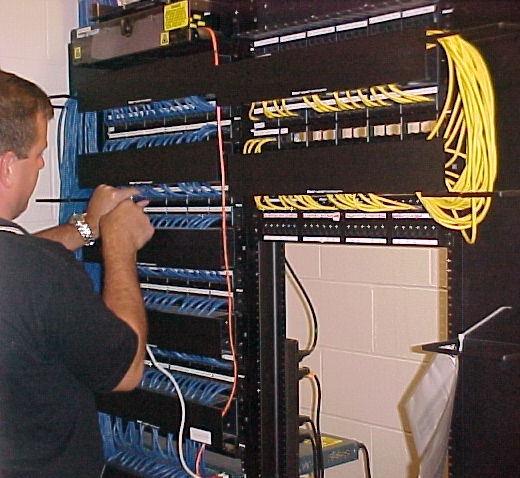 System administrator
Maintaining the “server farm”, and content delivery network, the computers that store the software and data used by everyone.
Setting up usernames and passwords for controlling access to the network.
Setting up network services
Setting up and maintaining the servers that control Email.
Keep the computers secure from viruses and hackers.
What managed?
Jawablah pertanyaan-pertanyaan berikut ini dengan kritis dan teliti :
Network Services
Apa saja layanan jaringan yang digunakan user?
Security
Apa saja aspek keamanan yang dibutuhkan user?
User
Ada berapa tingkatan user dalam sebuah infrastruktur jaringan komputer?
Data inside the pool
Data apa saja yang perlu dikelola dalam sebuah infrastruktur jaringan komputer
Network Services
Directory services
e-Mail
File sharing
Instant messaging
Online game
Printing
File server
Voice over IP
Video on demand
Video telephony
World Wide Web
Simple Network Management Protocol
Time service
Wireless sensor network
How to Manage
Network device
Cable, Router, Modem, Switches, Server
Network operating system
Windows, Linux
Tugas diskusi
Dari hasil refleksimu setelah membaca slide 13 dan 14. Identifikasikan kebutuhan infrastruktur jaringan untuk sebuah SMK !!! Isikan kebutuhan sistem dalam tabel berikut ini :
Tugas praktikum
Untuk dapat mengelola jaringan komputer, anda harus dapat menginstall sistem operasi jaringan. Terdapat banyak sistem operasi jaringan. Tugas anda adalah :

Menggunakan search engine, carilah sistem operasi jaringan yang ada saat ini
Pilih salah 1 dari sistem operasi jaringan tersebut untuk anda analisis
Dari SOJ yang anda pilih tersebut, carilah panduan instalasi, dan kebutuhan minimum untuk perangkat kerasnya (minimum system requirements)
Install SOJ tersebut dalam virtualbox, kemudian buat flowchart/panduan instalasi menurut versi anda sendiri
Catat Langkah 1 – 4 dalam sebuah laporan praktikum

Jika terdapat keterbatasan fasilitas penunjang praktikum mandiri, tugas ini dapat dikerjakan berkelompok, 1 kelompok terdiri dari 4 mahasiswa